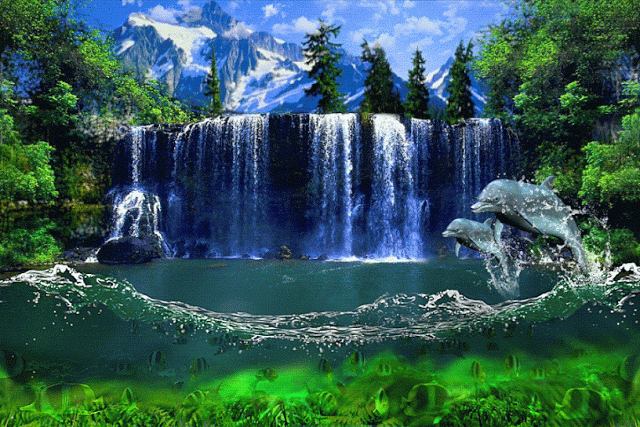 KIM DONG PRIMARY SCHOOL
WELCOME TO 
CLASS 4A
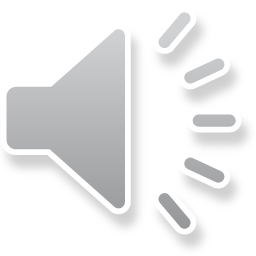 TEACHER: NGUYEN THI HIEN LUONG
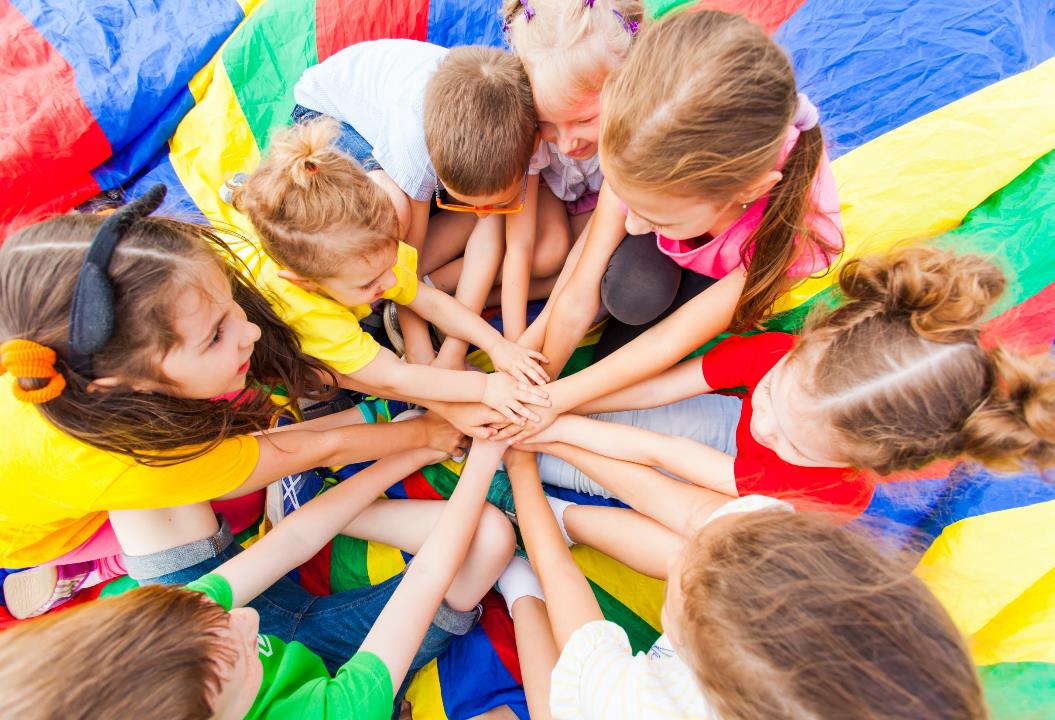 WARM UP
Play the Jump game
How to play
- Look at the picture and listen.
- Jump if the word is the same as the picture.
- Don’t jump if the word isn’t the same as the picture.
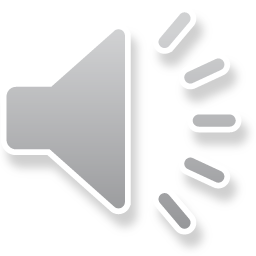 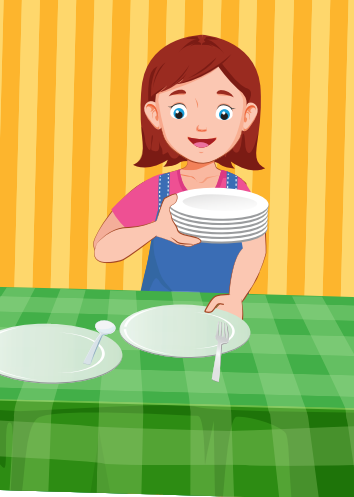 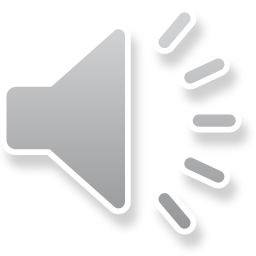 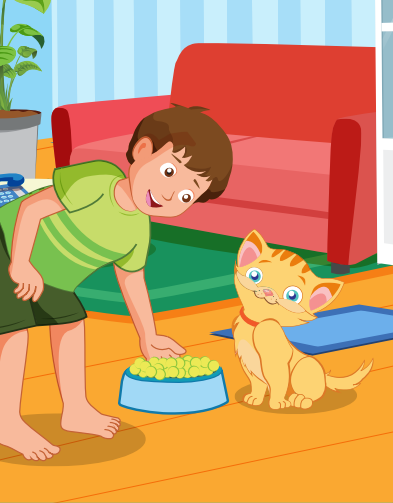 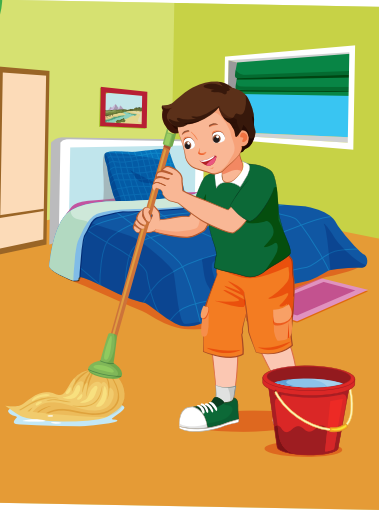 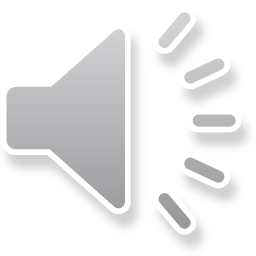 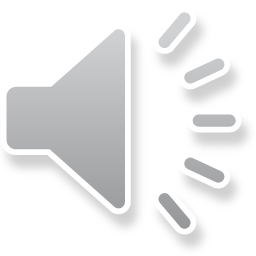 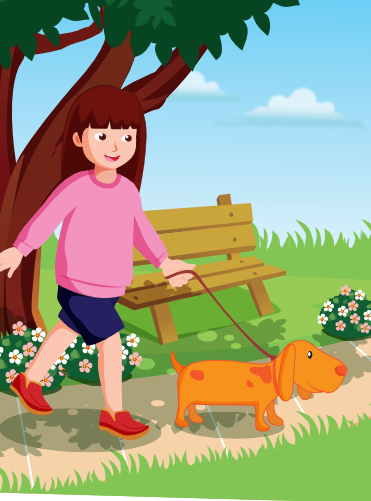 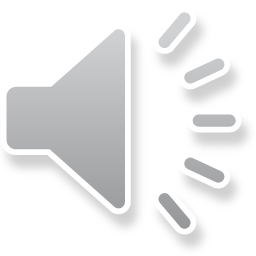 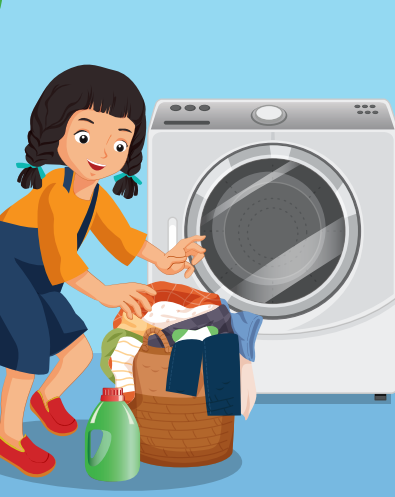 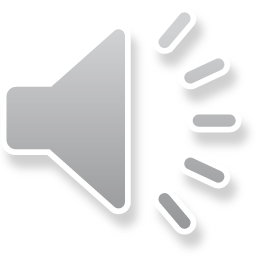 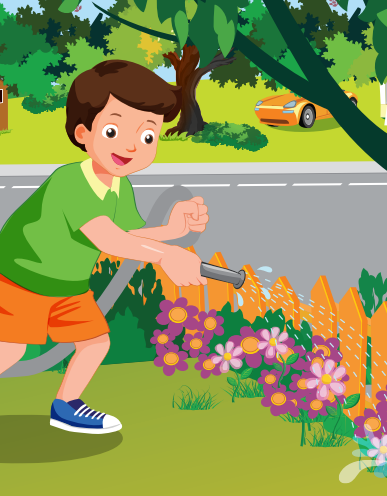 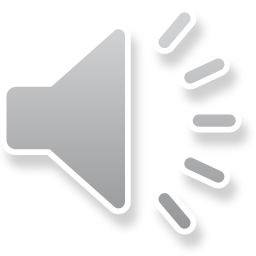 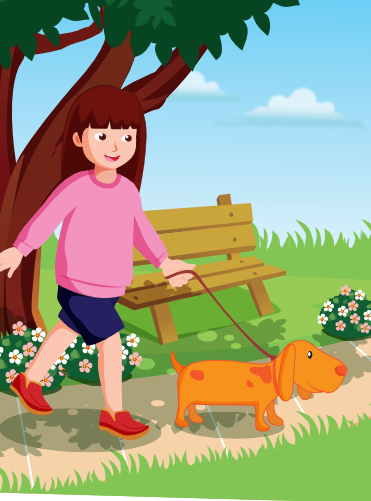 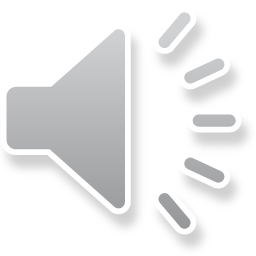 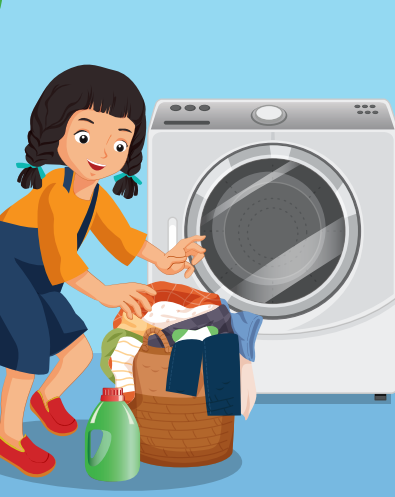 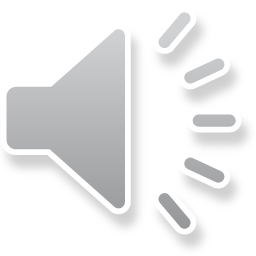 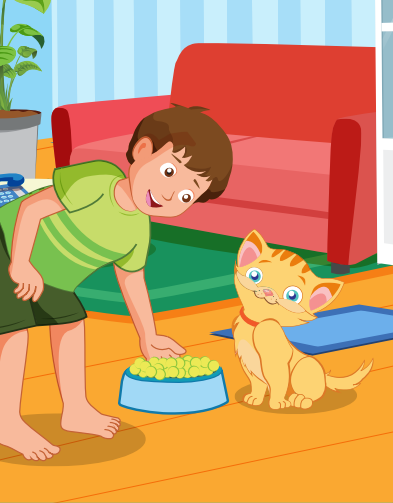 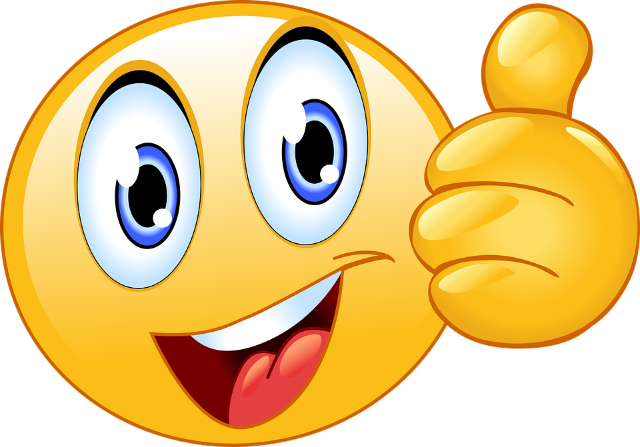 Saturday, March 30th, 2024
Unit 7      MY FAMILY    Lesson 3. Part E, F(SB) + Part C, D(WB)
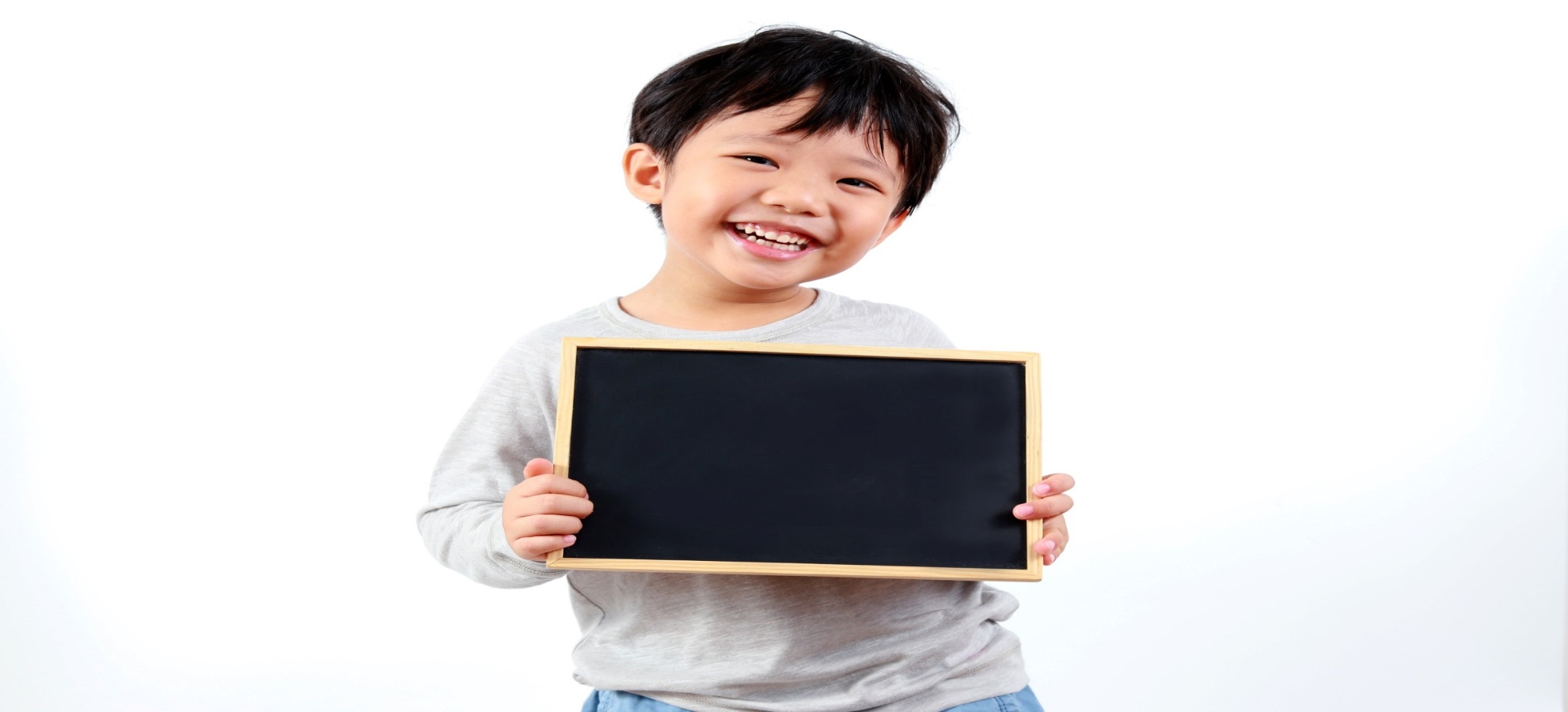 Presentation
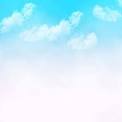 LUCKY NUMBERS
CONGRATULATIONS 
TEAM A
CONGRATULATIONS 
TEAM B
1
2
3
4
5
6
7
8
1
2
3
4
5
6
7
8
9
10
1
2
3
4
5
6
7
8
9
10
TEAM A
TEAM B
Look and choose
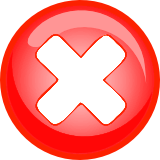 sit
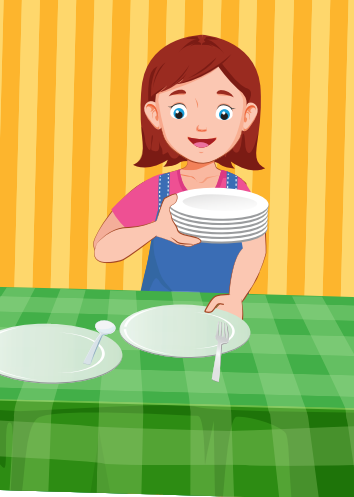 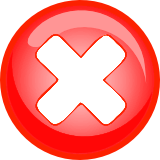 cut
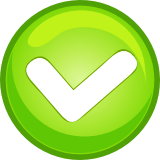 set
Look and choose
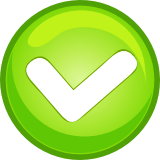 do
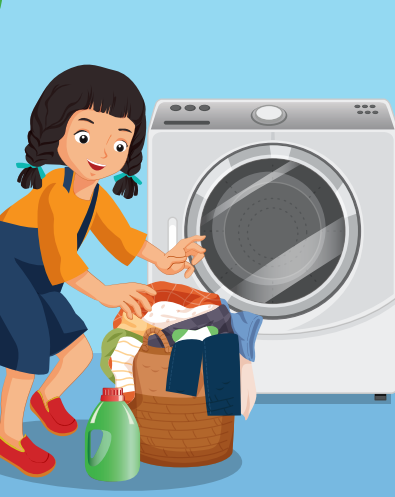 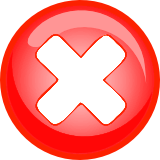 hi
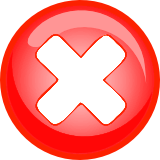 go
Lucky number
Look and choose
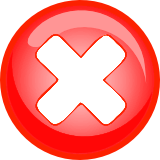 walk
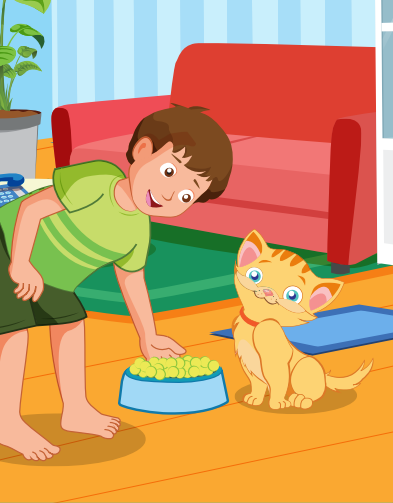 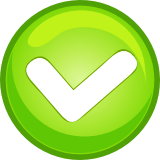 feed
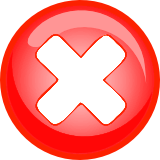 need
Look and choose
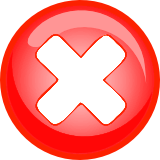 see
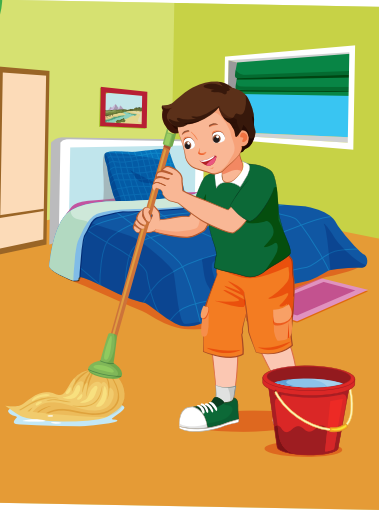 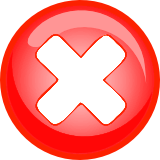 put
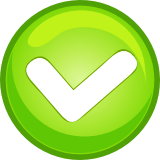 mop
Look and choose
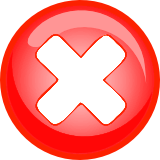 sweep
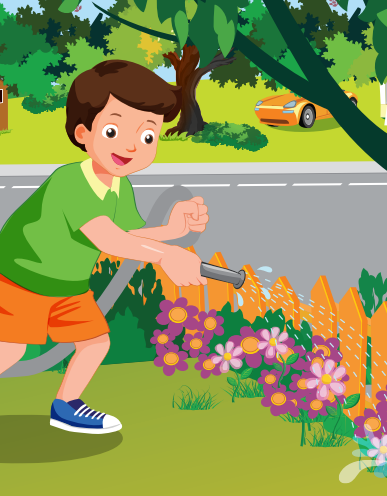 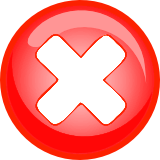 close
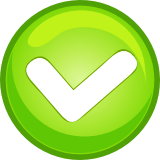 water
Lucky number
Look and choose
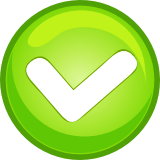 walk
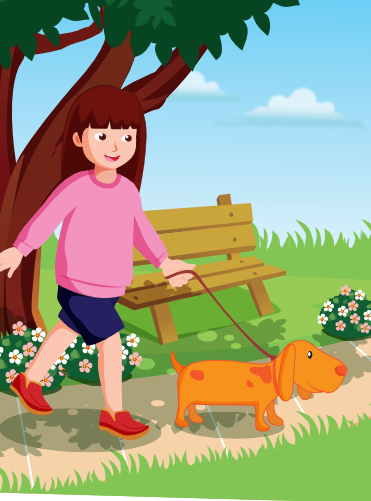 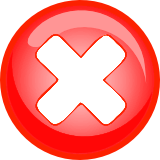 feed
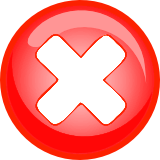 open
e - Look and answer
e - How do you help at home?
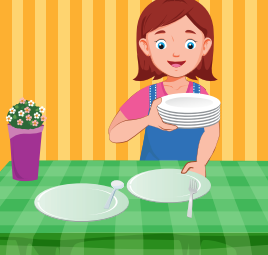 e - I set the table.
Ask and answer
How does your brother help at home?
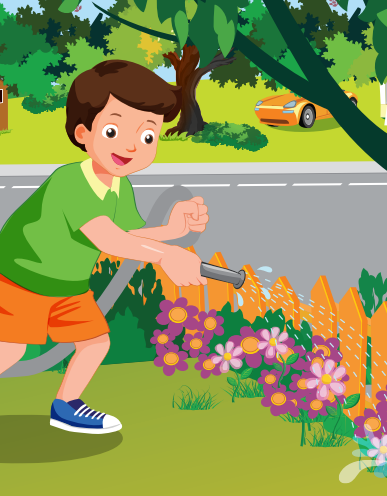 He waters the plants.
Look and answer
How does your sister help at home?
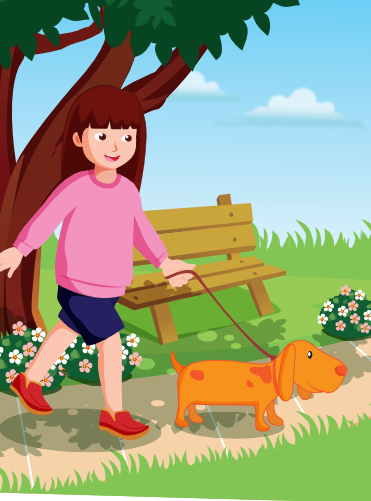 She walks the dog.
Saturday, March 30th, 2024
Unit 7      MY FAMILY    Lesson 3. Part E, F(SB) + Part C, D(WB)
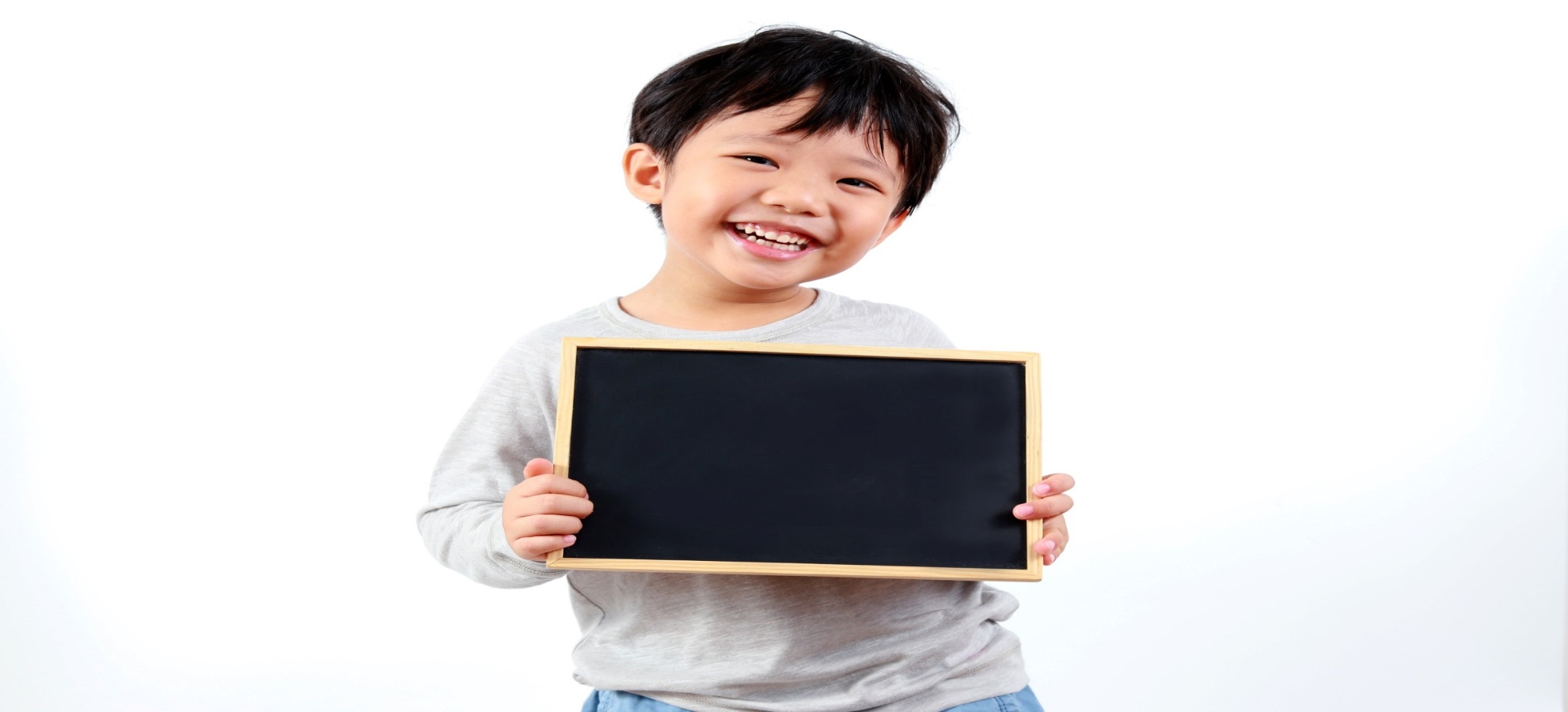 Practice
Saturday, March 30th, 2024
Unit 7      MY FAMILY    Lesson 3. Part E, F(SB) + Part C, D(WB)
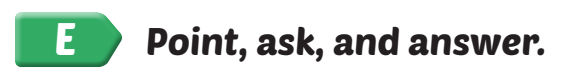 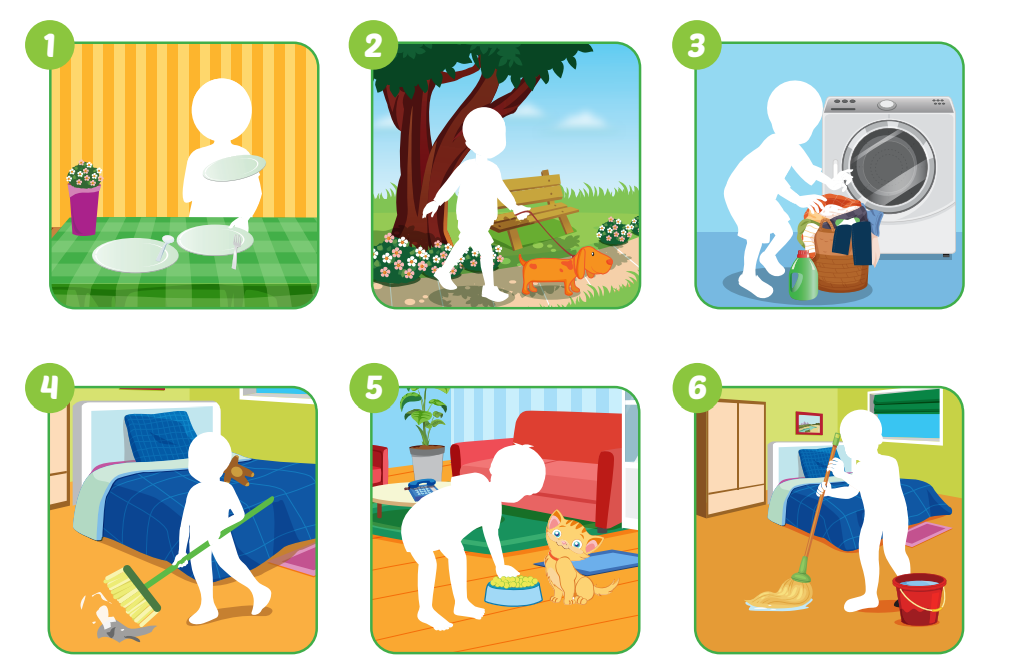 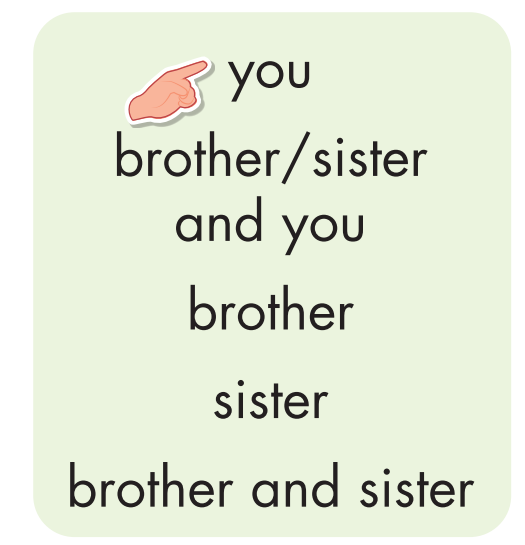 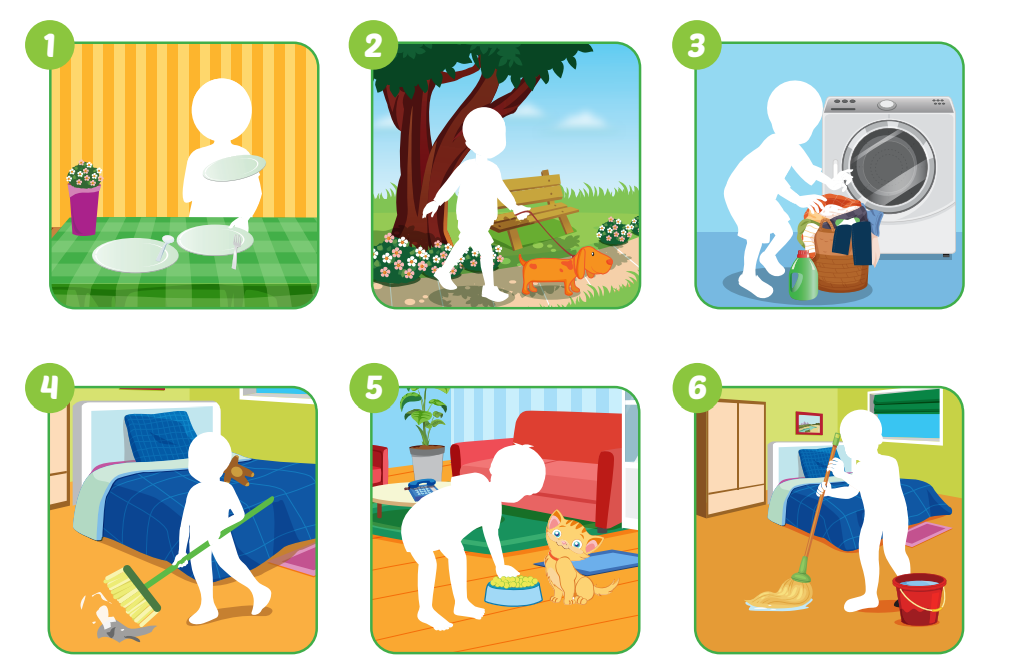 How do you help at home?
I set the table.
How do your brother and sister help at home?
They do the laundry.
Ask and answer
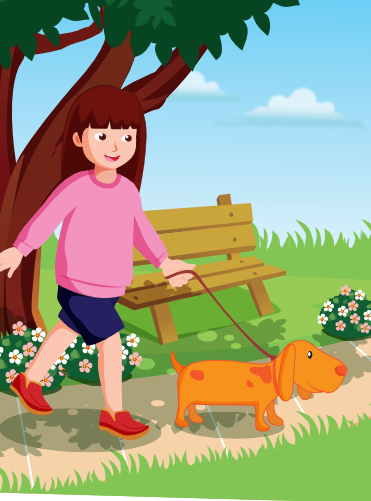 your sister
Ask and answer
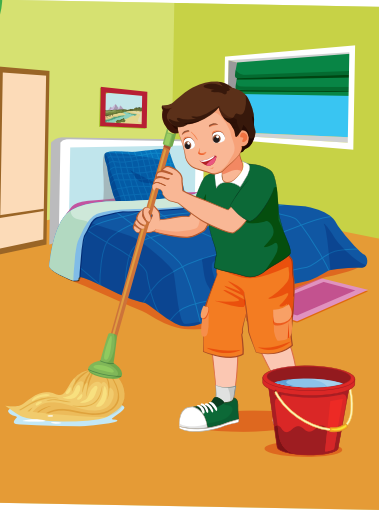 brother and sister
Ask and answer
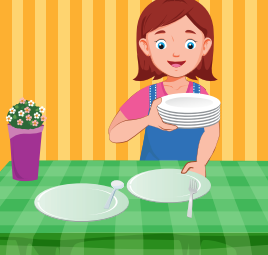 you
Ask and answer
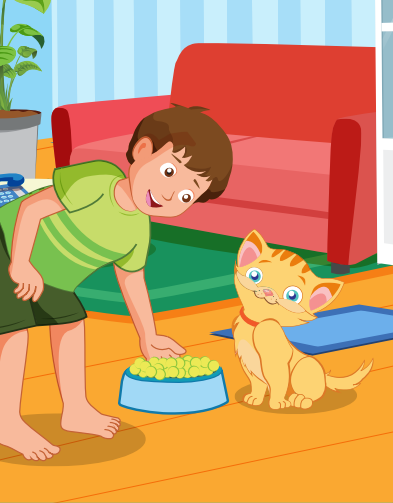 brother
Saturday, March 30th, 2024
Unit 7      MY FAMILY    Lesson 3. Part E, F(SB) + Part C, D(WB)
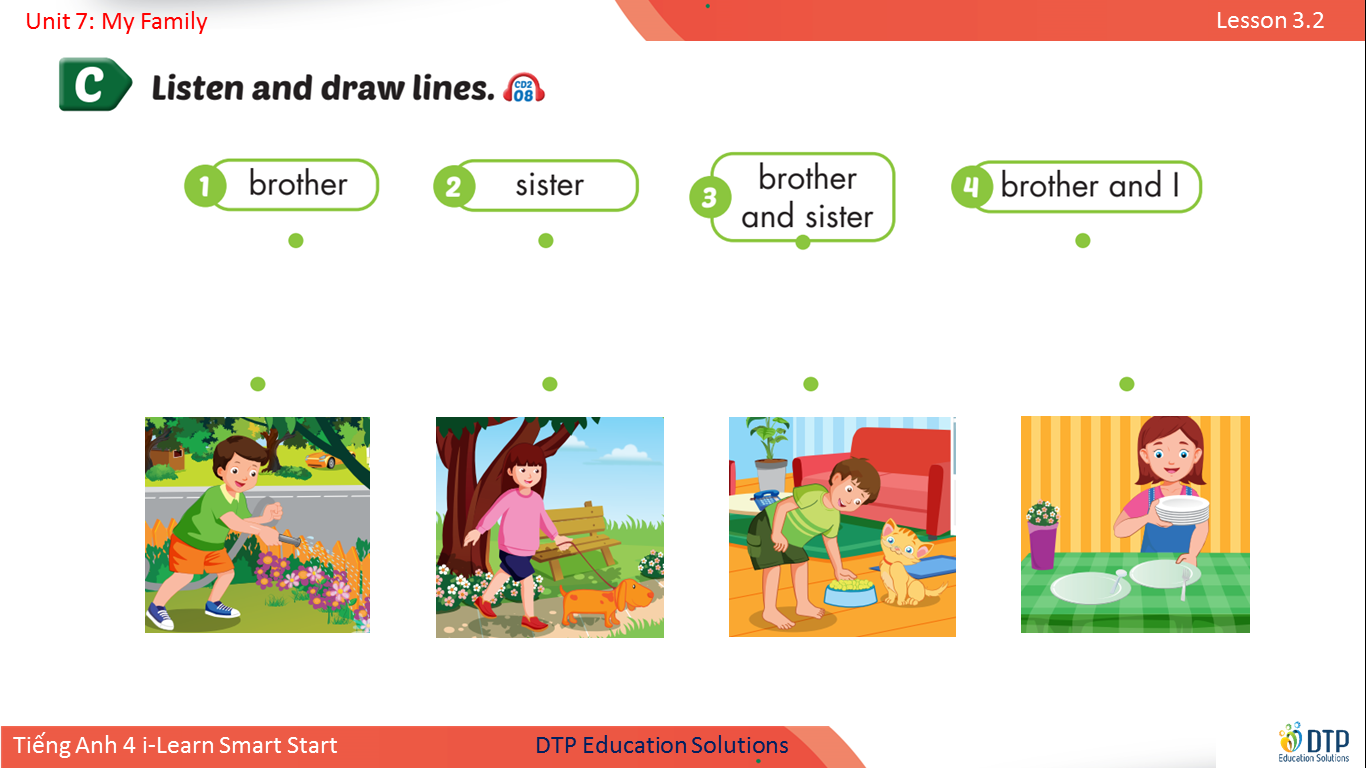 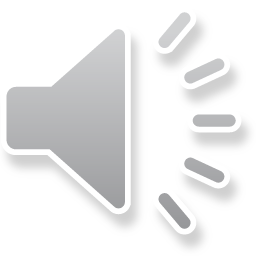 Saturday, March 30th, 2024
Unit 7      MY FAMILY    Lesson 3. Part E, F(SB) + Part C, D(WB)
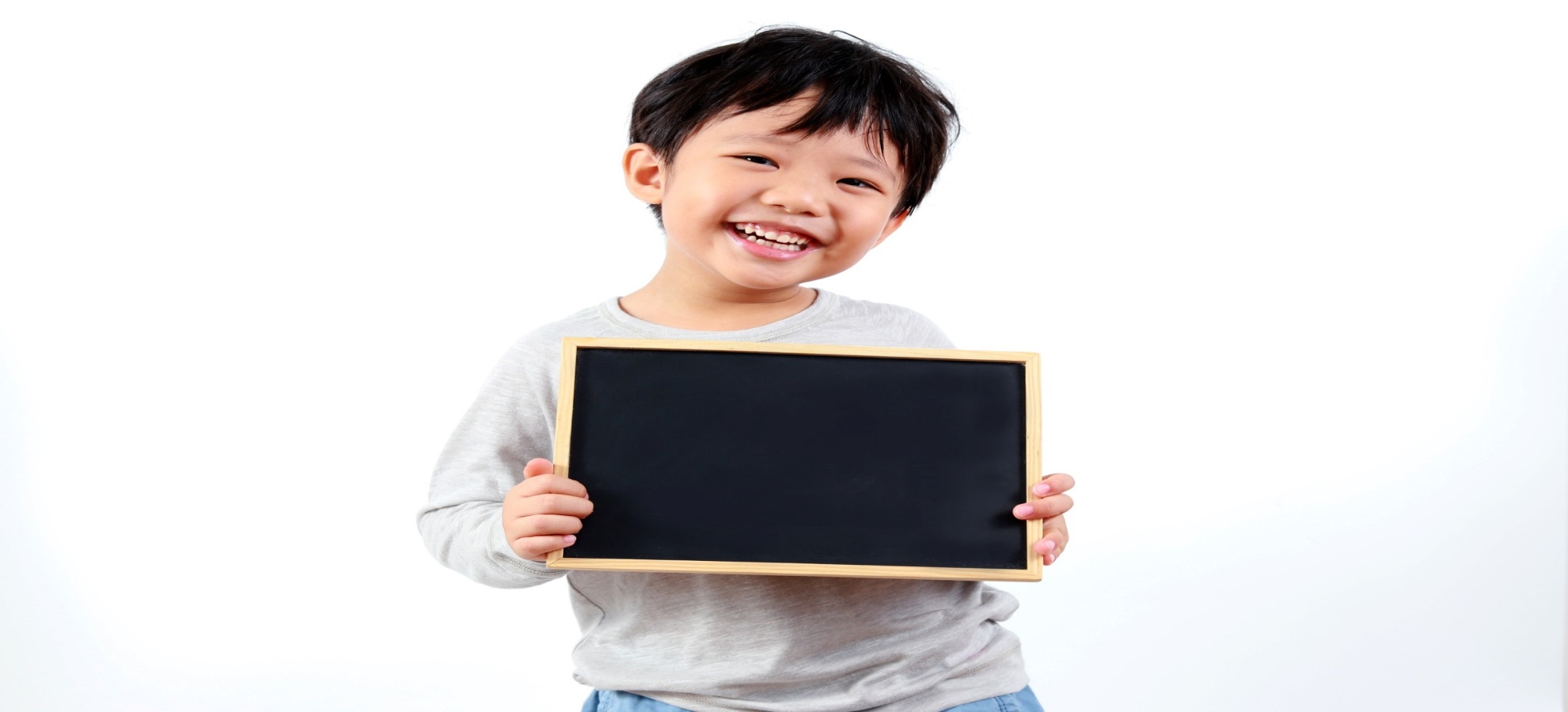 Production
Saturday, March 30th, 2024
Unit 7      MY FAMILY    Lesson 3. Part E, F(SB) + Part C, D(WB)
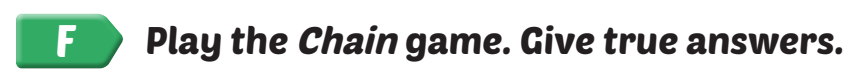 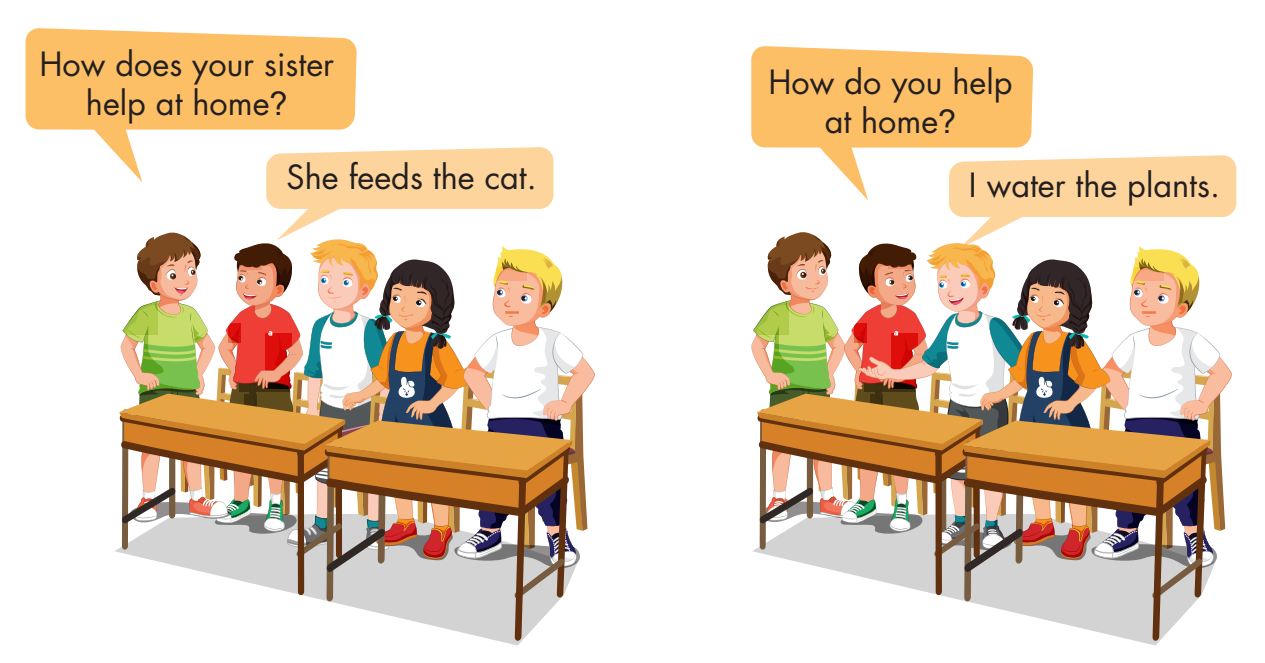 Saturday, March 30th, 2024
Unit 7      MY FAMILY    Lesson 3. Part E, F(SB) + Part C, D(WB)
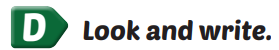 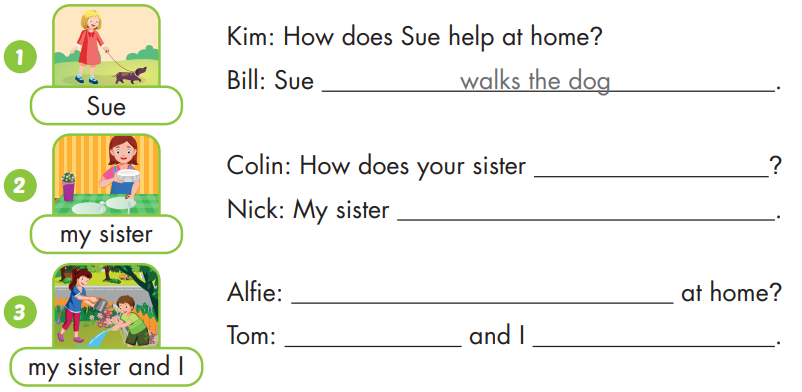 help at home
sets the table
How do your sister and you help
My sister
water the plants
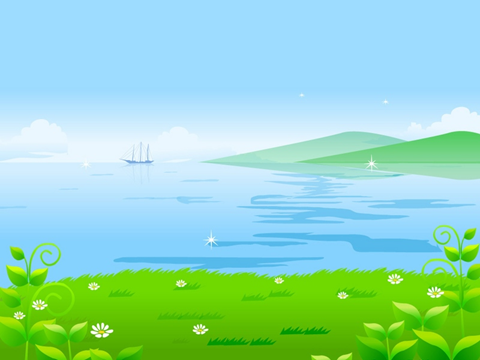 Thanks for attention
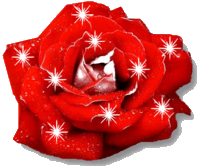 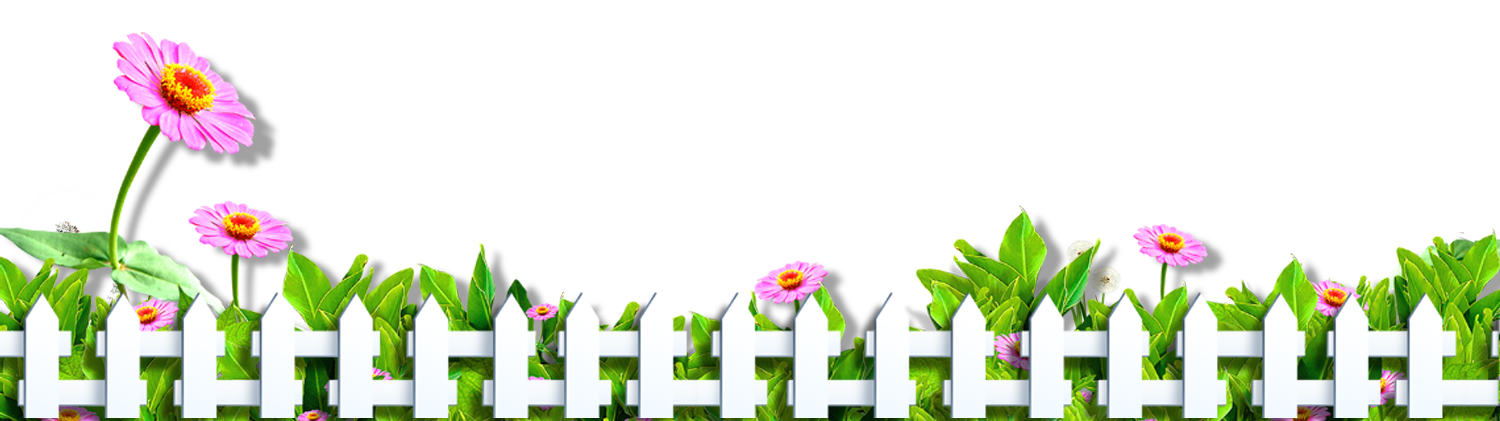